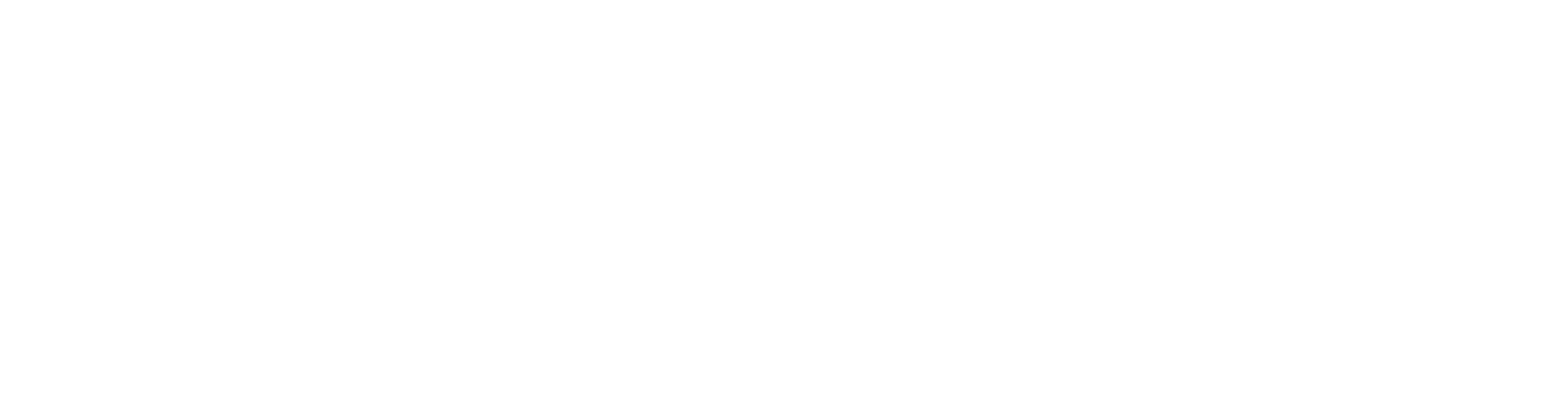 Module 1: Popular Social Media Live Streaming Formats
How to Use Live Streaming in 
Social Media Marketing
[Speaker Notes: Title Slide]
About Your Instructor: Kelsey Jones
10 years experience in SEO, content, and social media
Spoken at Pubcon, State of Search, SMX East
Wrote 2 courses for Digital Marketing Institute
kelsey@sixstories.com
@wonderwall7 on most social media
https://www.sixstories.com
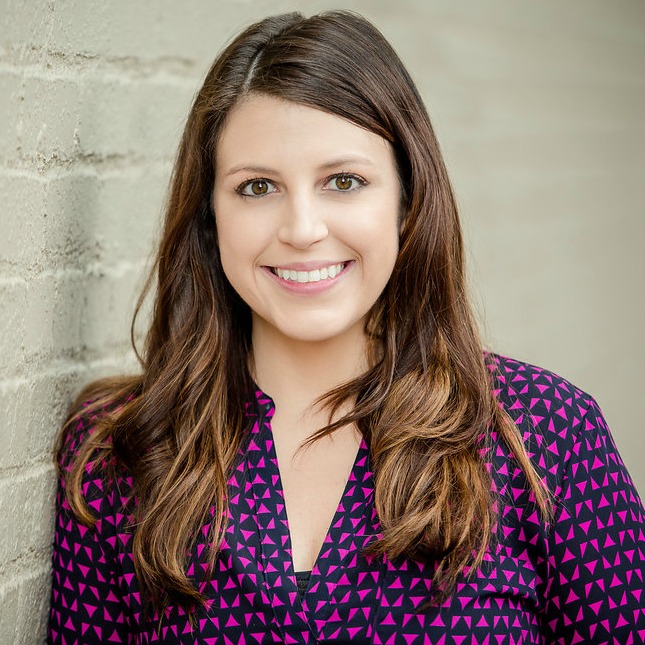 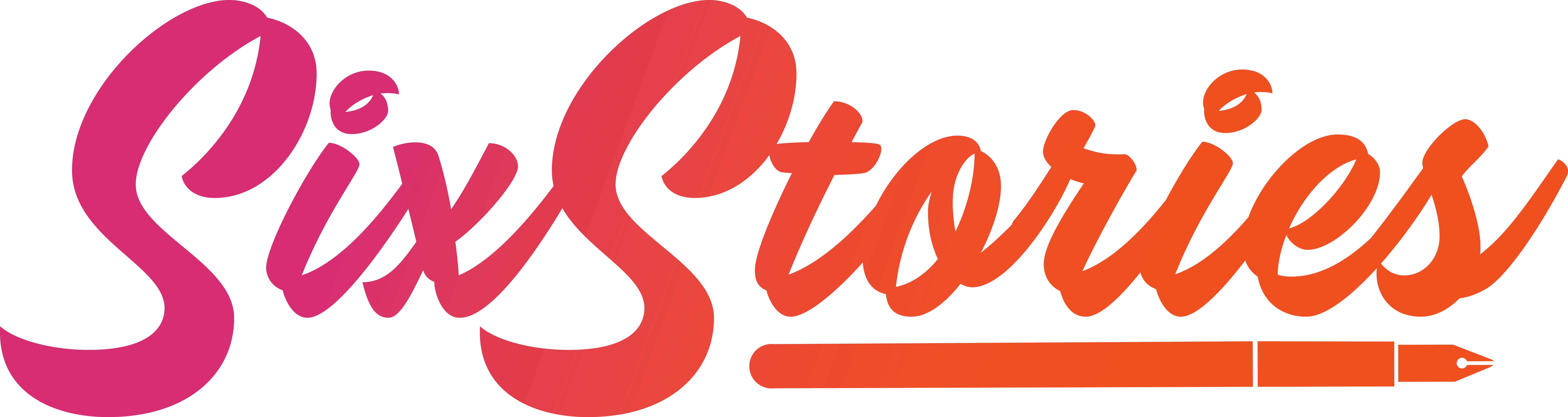 [Speaker Notes: Title & Content]
In This Module, We Are Going To Cover:
An overview of the current most popular social media live streaming platforms
Examples of each
Which platform would work best for your business
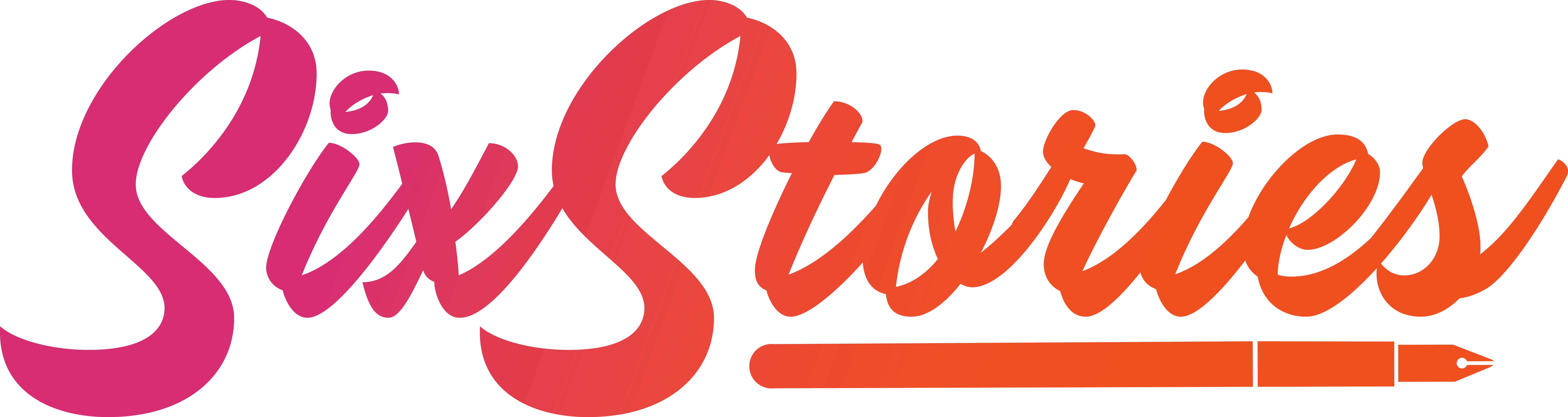 [Speaker Notes: Title & Content]
Facebook Live
Best For
Exclusive Features
Brands or thought leaders with large followings
Businesses who want a blend of  business and personal 
Any industry
Can stream from app or desktop
Instantly saved as video
Live stream URL to share
Has third-party API tools available to schedule broadcasts
Users can receive notification when page they follow is live
Largest active user base
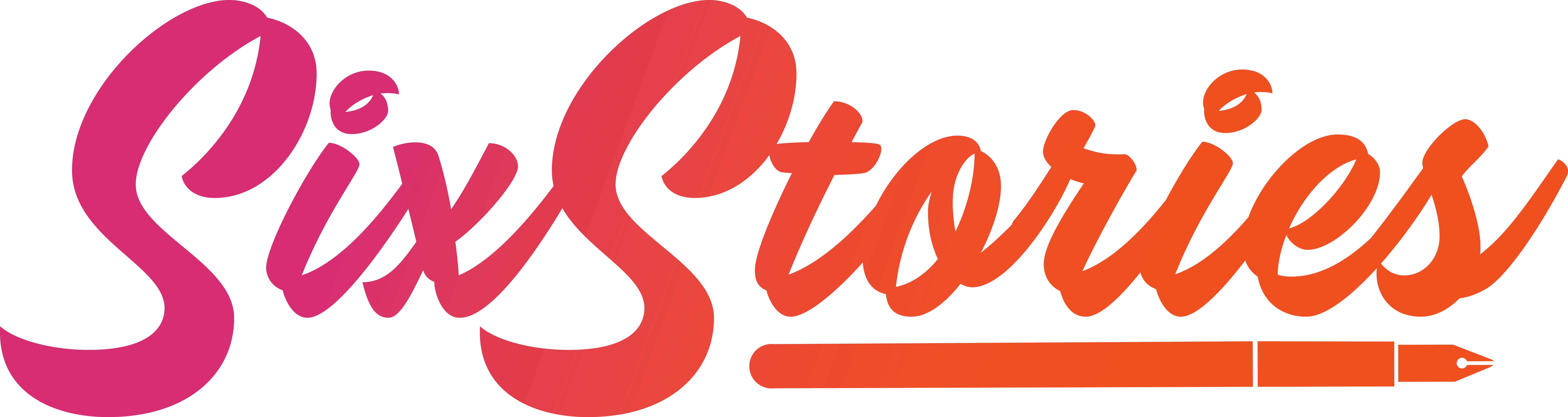 [Speaker Notes: Title & Content]
Facebook Live
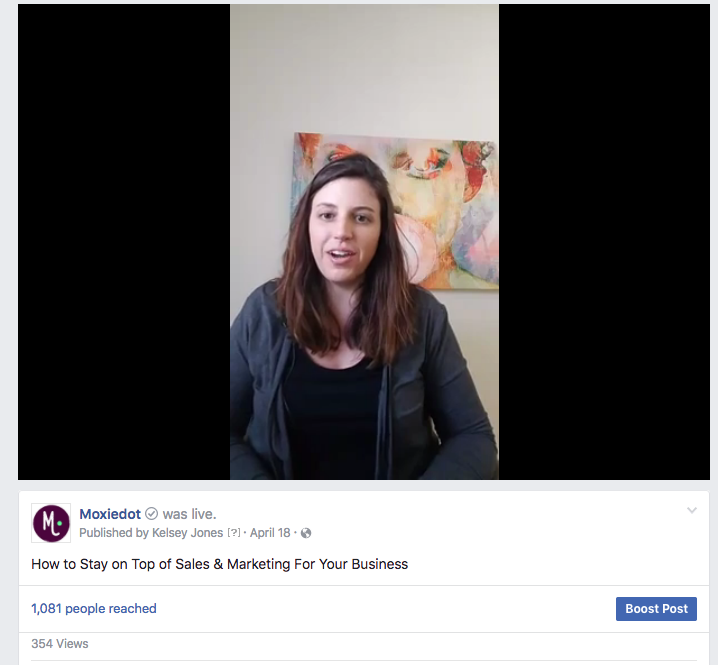 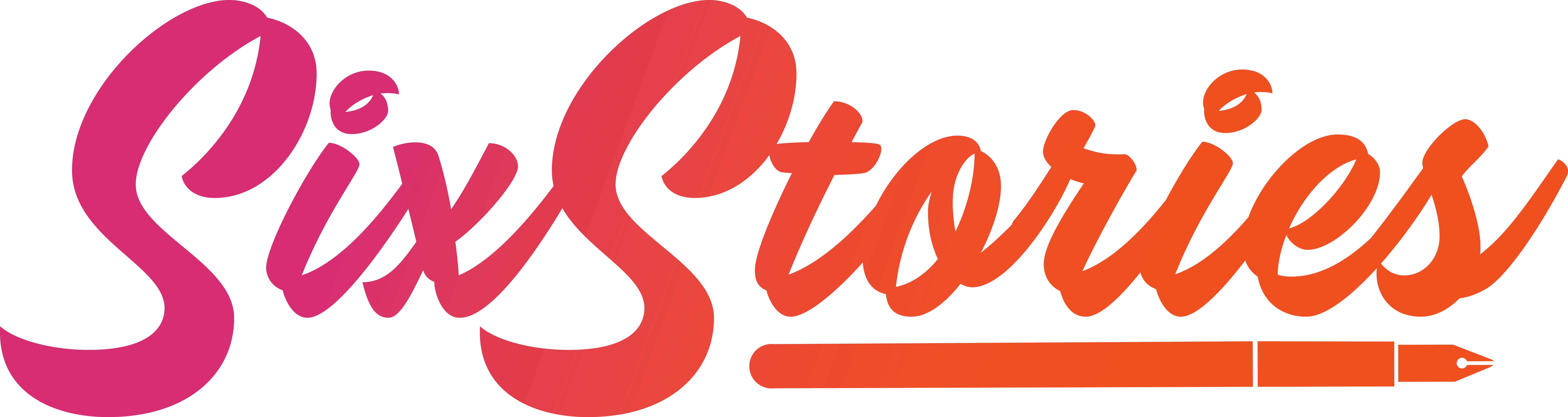 [Speaker Notes: Title & Content]
Instagram Live
Best For
Exclusive Features
Brands targeting millennials or anyone 18-45
Creative or visual brands, like beauty store, fitness experts, or artists
Several broadcasts daily or weekly
Live stream notification area on top of app
Extremely active daily user base
Video saved on profile when done
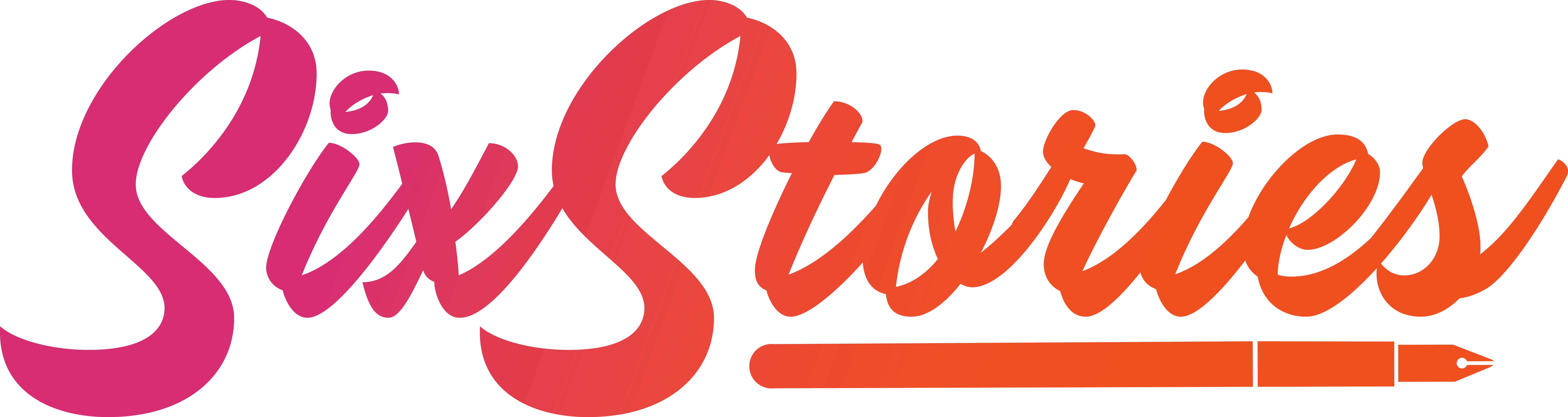 [Speaker Notes: Title & Content]
Instagram Live
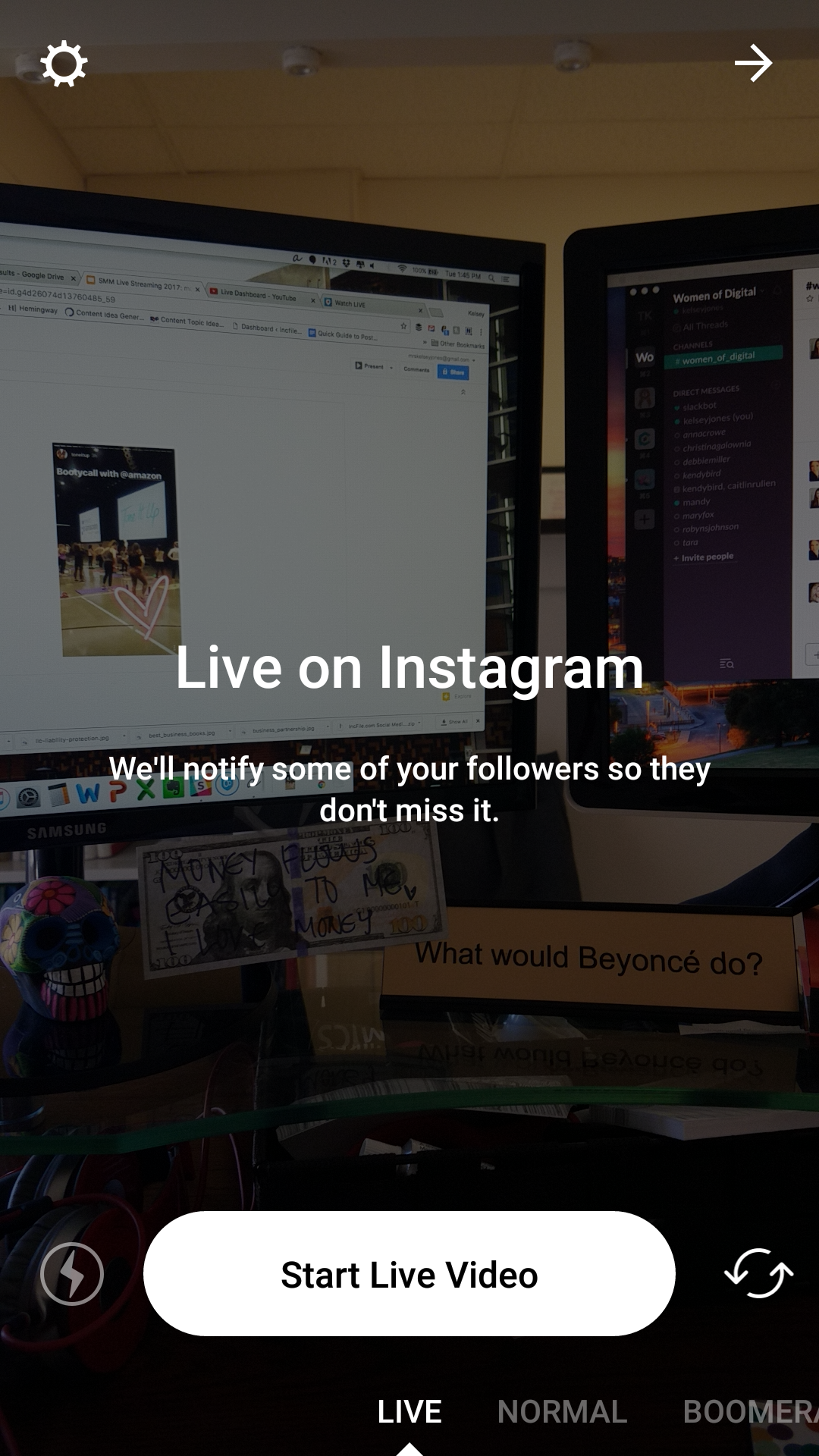 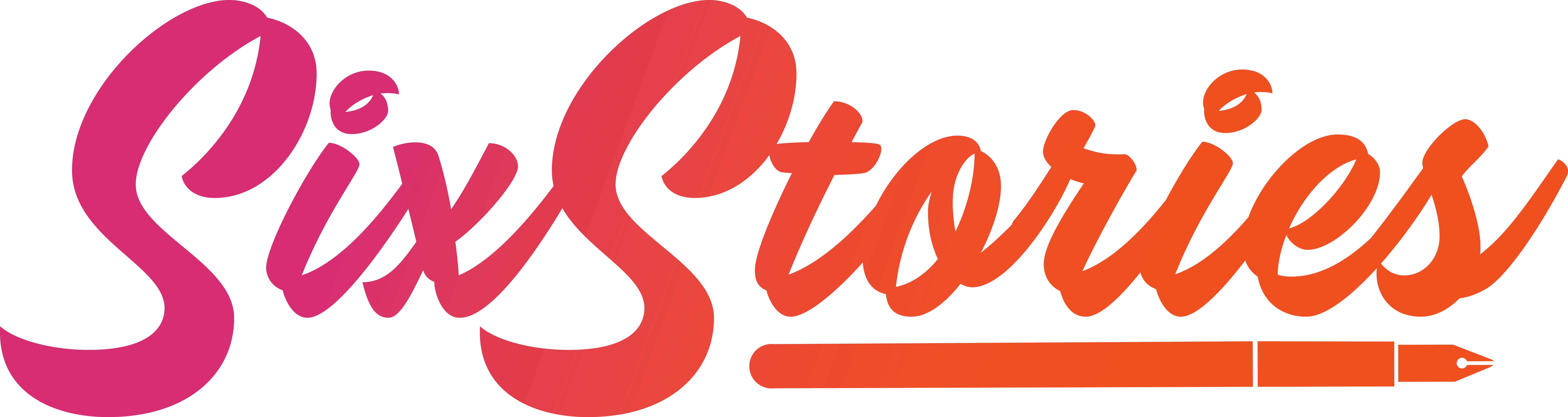 [Speaker Notes: Title & Content]
Youtube Live
Best For
Exclusive Features
Brands that have a large video or specifically YouTube user base
Organizations targeting anyone 18+
Businesses who have video studios and multiple hosts
Owned and integrated into Google products
Can be used in a webinar format (Webinar Jam)
Video saved on YouTube automatically when done
Supports multiple user format (e.g. many people in seperate locations live streaming into one video)
Automatic lighting fix
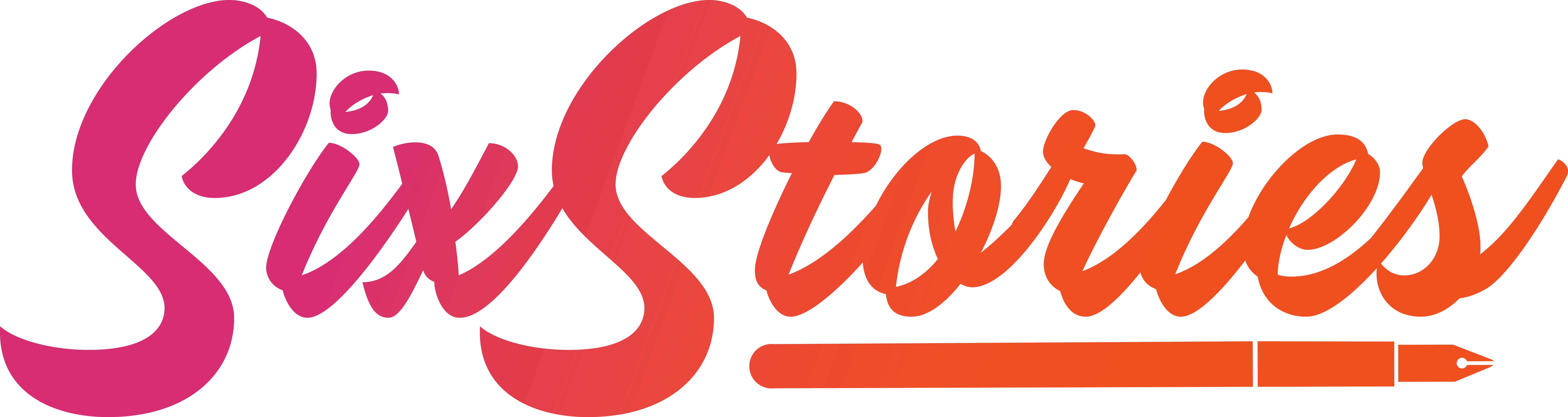 [Speaker Notes: Title & Content]
Youtube Live
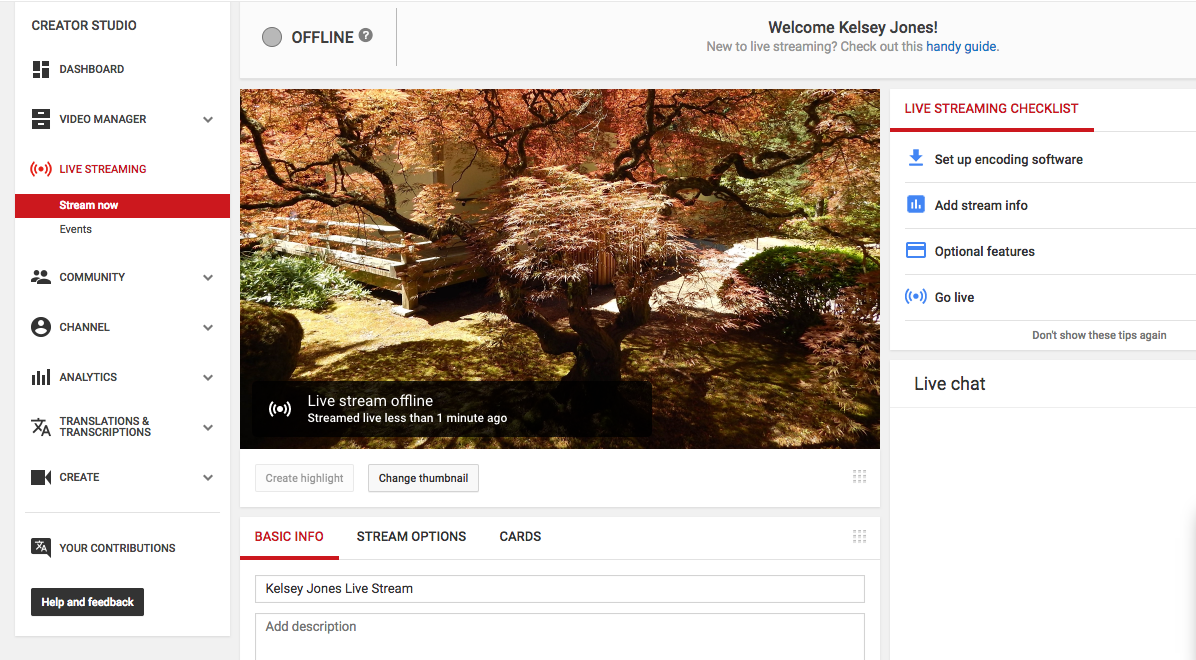 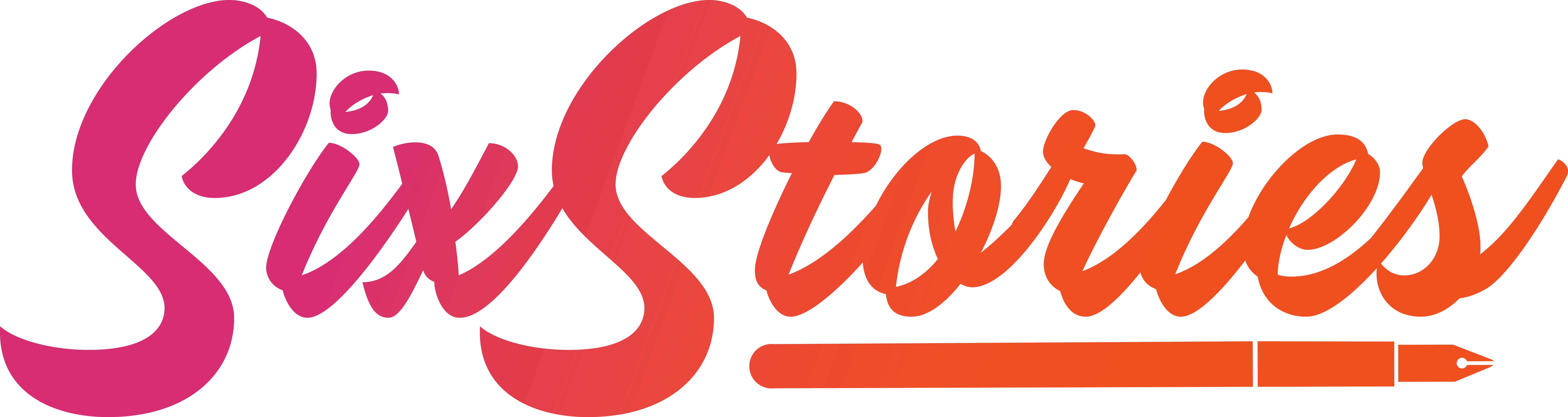 [Speaker Notes: Title & Content]
Periscope Live
Best For
Exclusive Features
Brands or thought leaders with large following on Twitter
Any industry that skews 35+
Live Events with active hashtags
Owned by Twitter
Promoted on Twitter profile
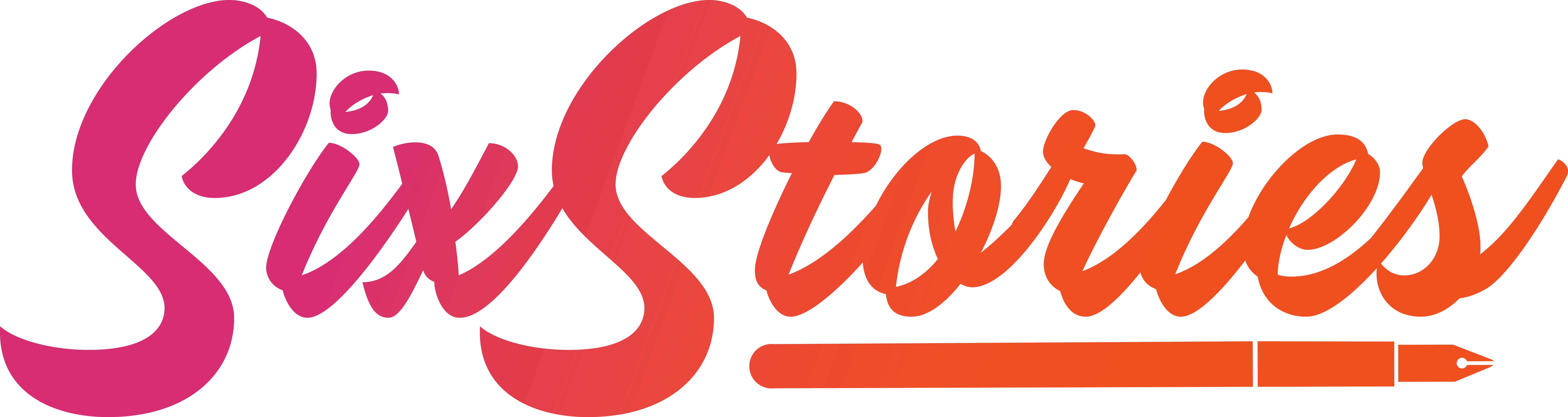 [Speaker Notes: Title & Content]
Periscope Live
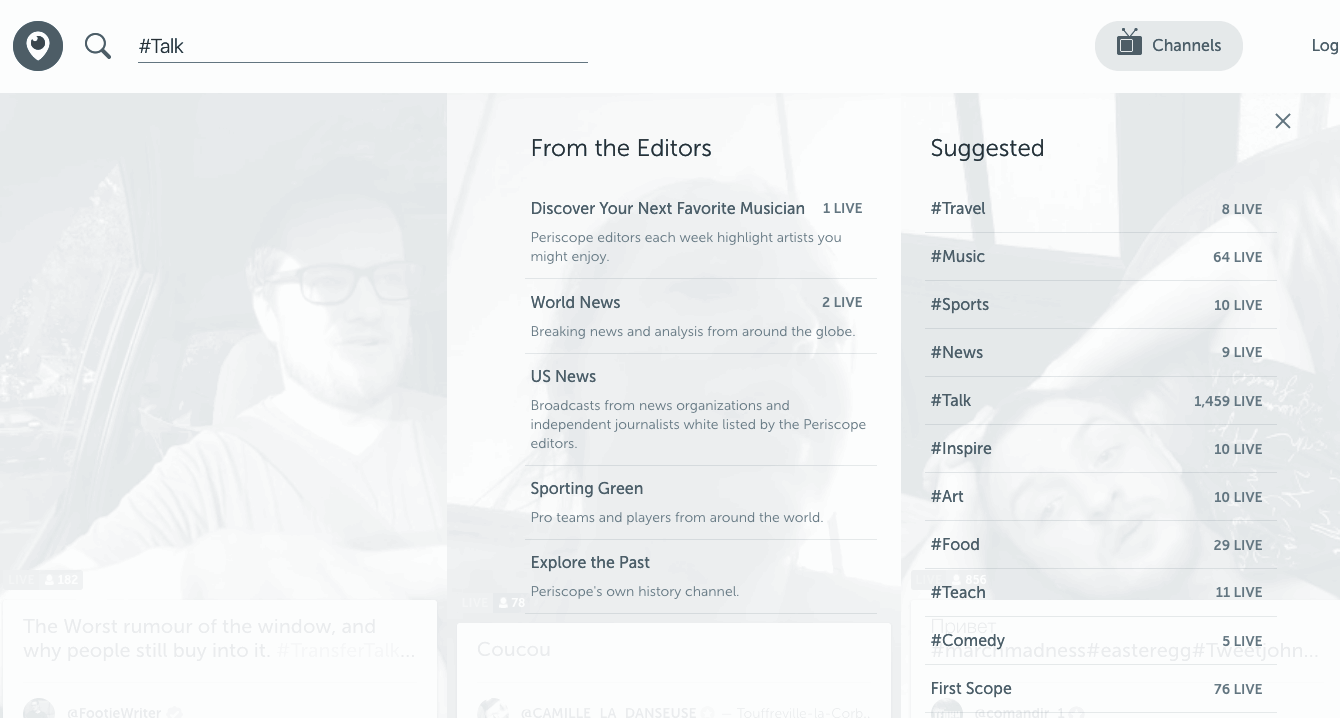 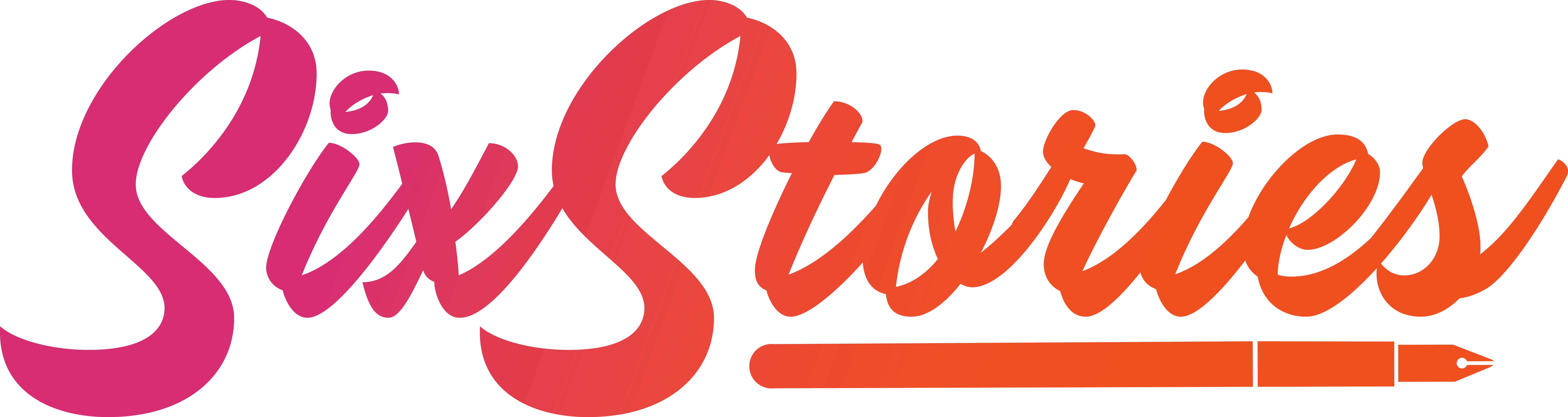 [Speaker Notes: Title & Content]
What’s Next In Social Media Live Streaming?
Virtual Reality
Snapchat
Wearable streaming
360-Degree streaming
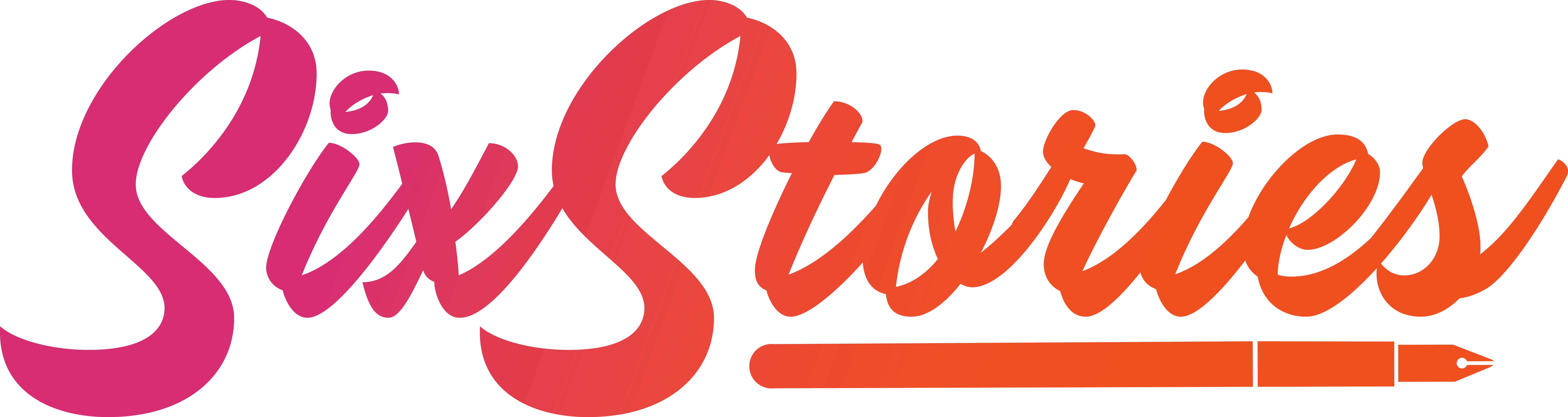 [Speaker Notes: Title & Content]
In This Module, We Covered:
An overview and examples of the current most popular social media live streaming platforms
Which platform would work best for your business
The future of live streaming
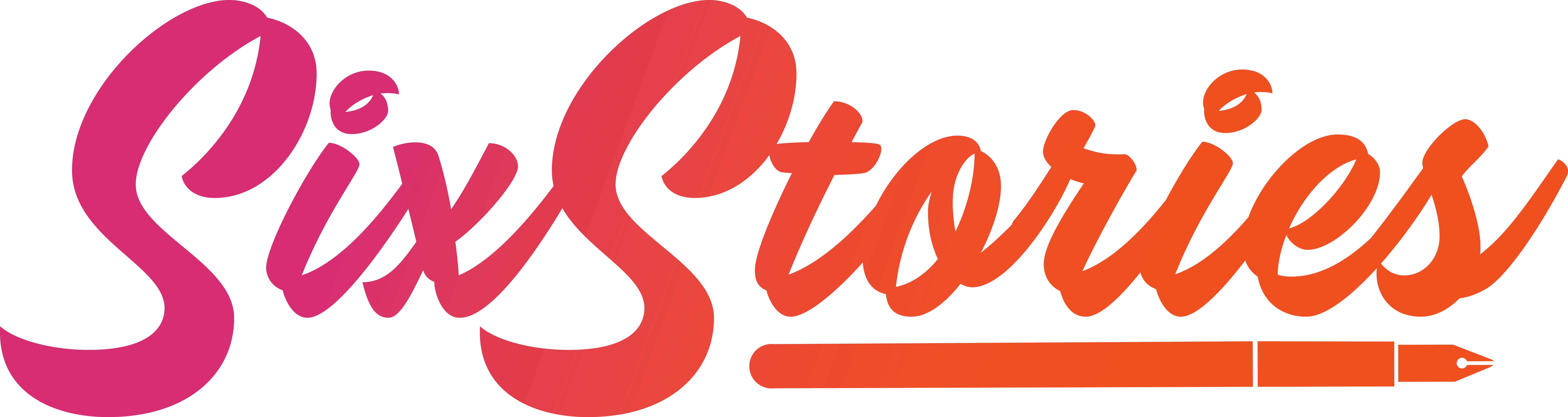 [Speaker Notes: Title & Content]
In The Next Module, We Are Going To Cover:
Which technology you need to live stream on social media
What’s the bare minimum technology needed?
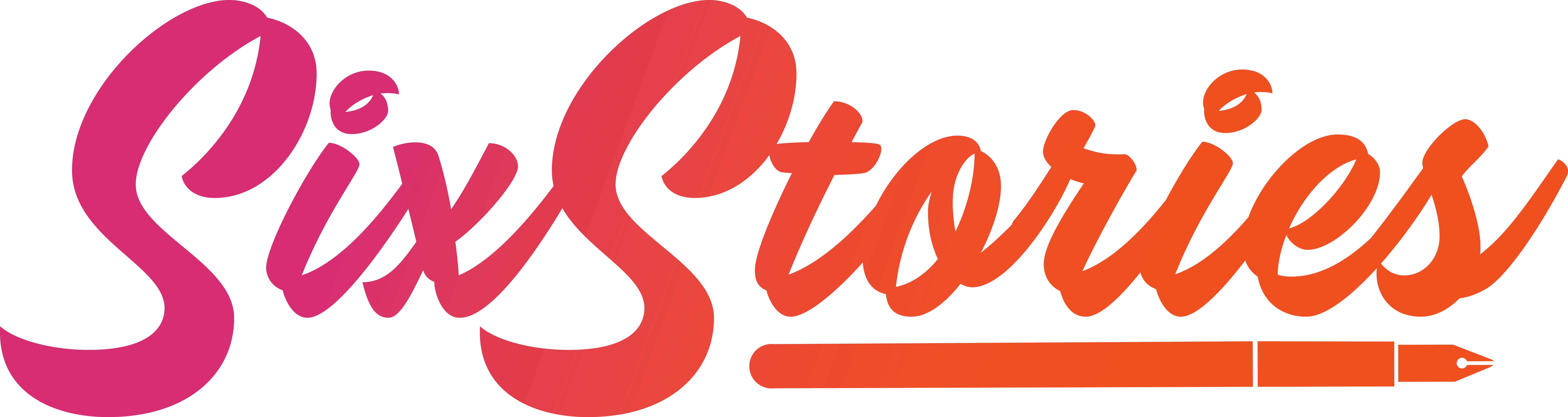 [Speaker Notes: Title & Content]
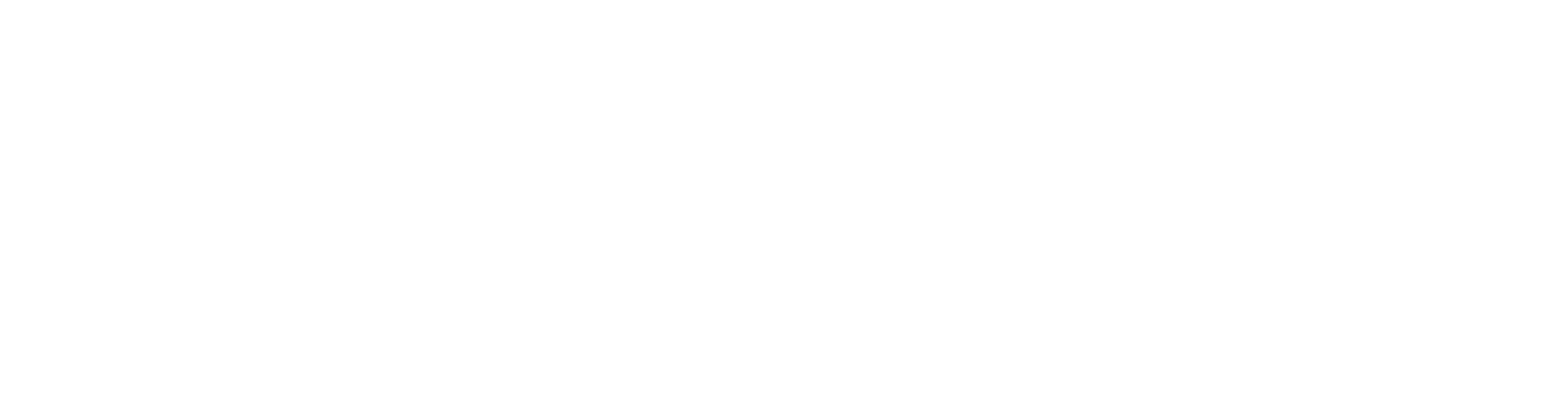 Thanks for watching! See you in the next module!
[Speaker Notes: Title Slide]
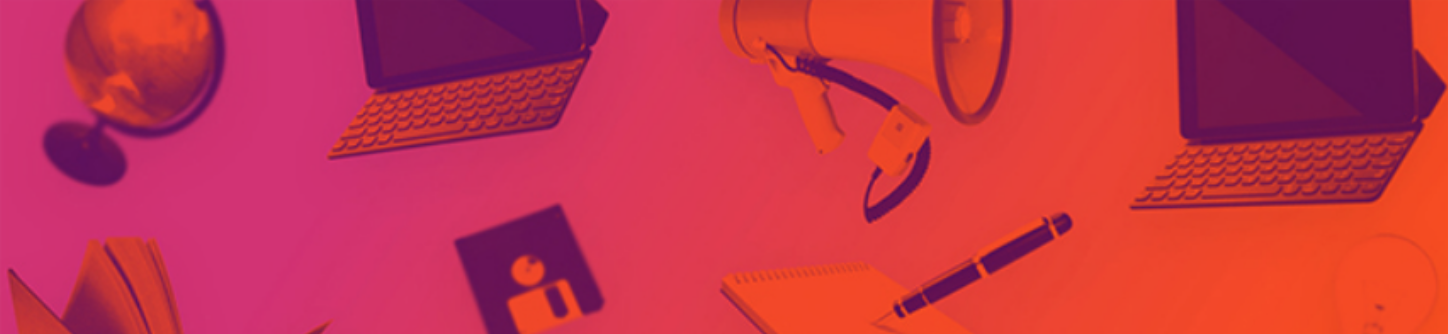 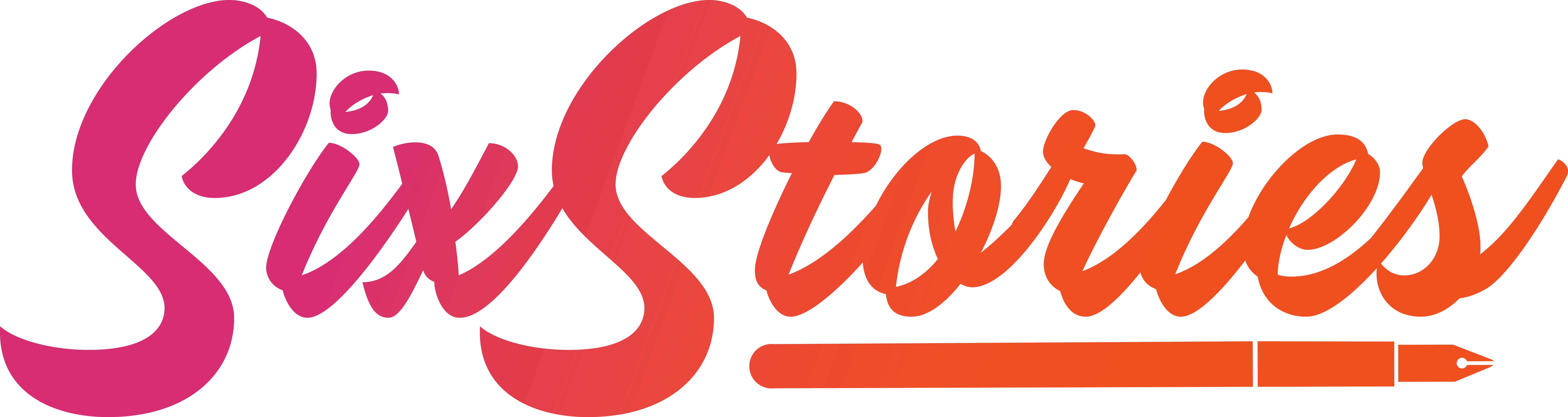 [Speaker Notes: Section Header]
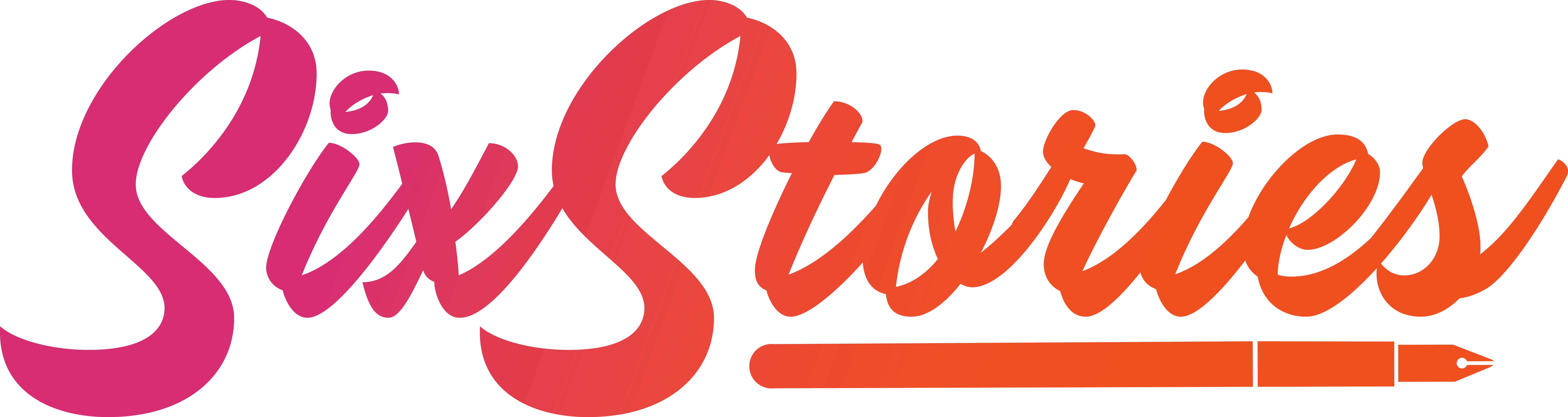 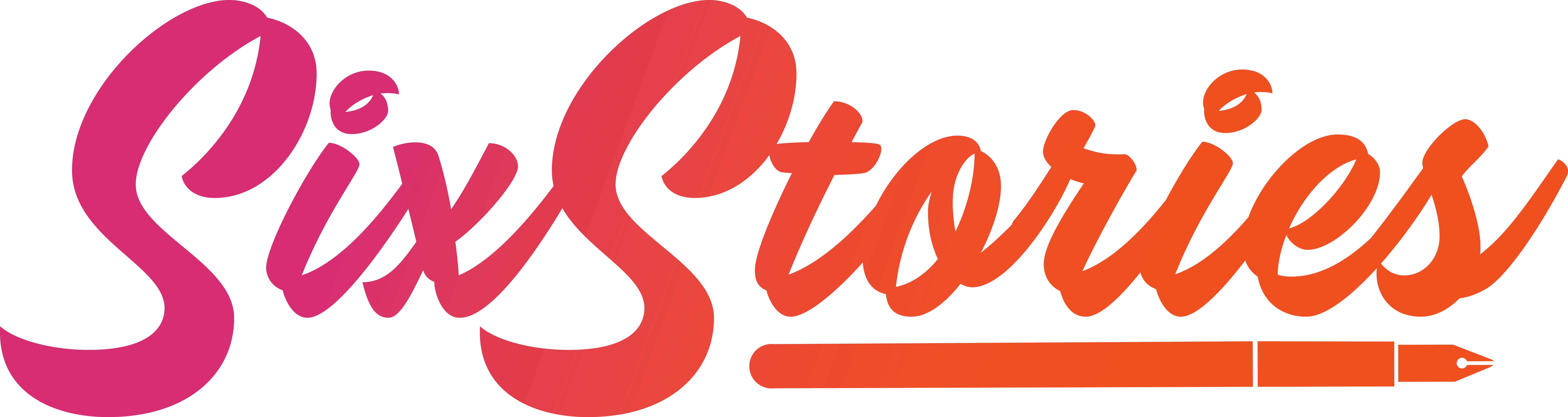